PHÒNG GIÁO DỤC VÀ ĐÀO TẠO QUẬN LONG BIÊNTRƯỜNG MẦM NON HOA HƯỚNG DƯƠNG
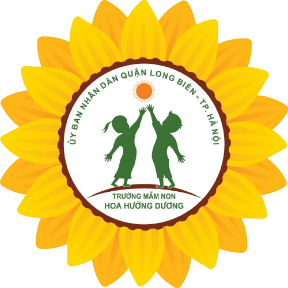 HOẠT ĐỘNG: 
PHÁT TRIỂN NGÔN NGỮ
Đề tài: Dạy trẻ kể chuyện sáng tạo theo tranh
Lứa tuổi: Mẫu giáo lớn (5-6 tuổi)
Thời gian: 30-35 phút
Giáo viên: Nguyễn Khánh Hoà
          Năm học: 2022-2023
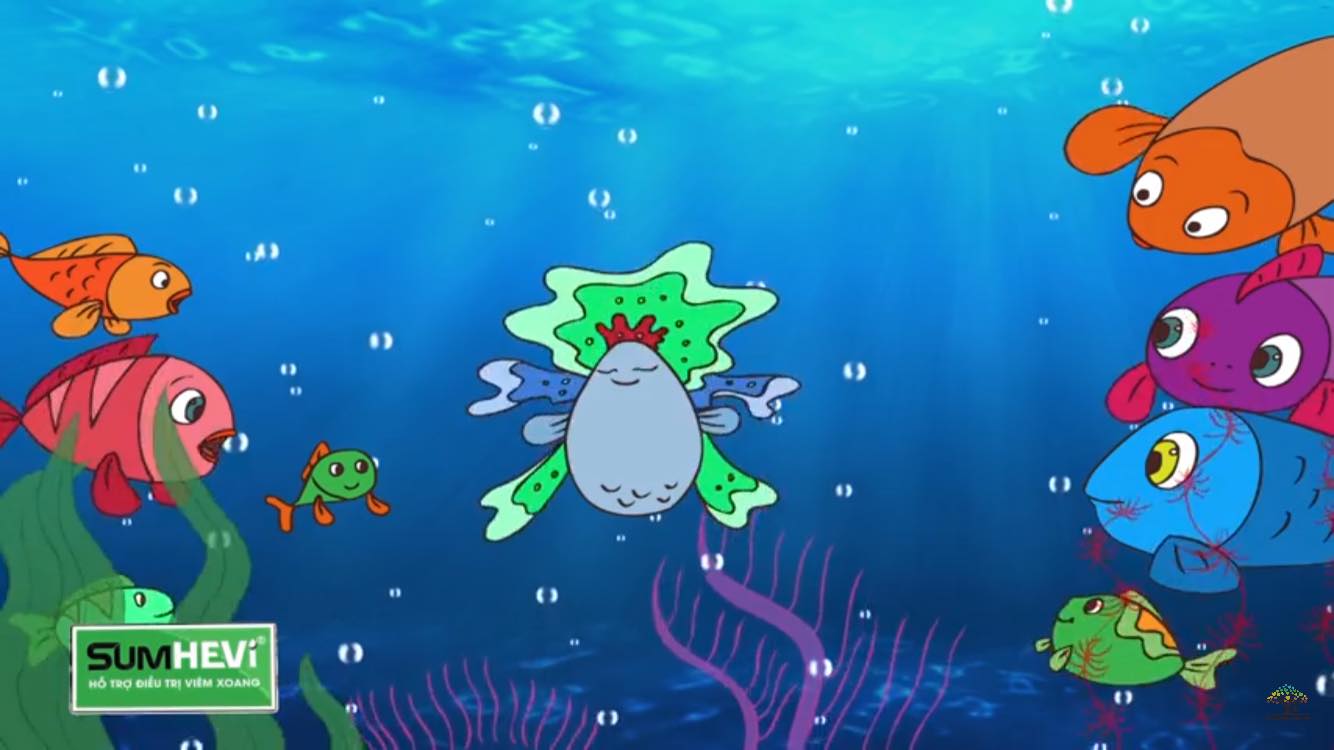 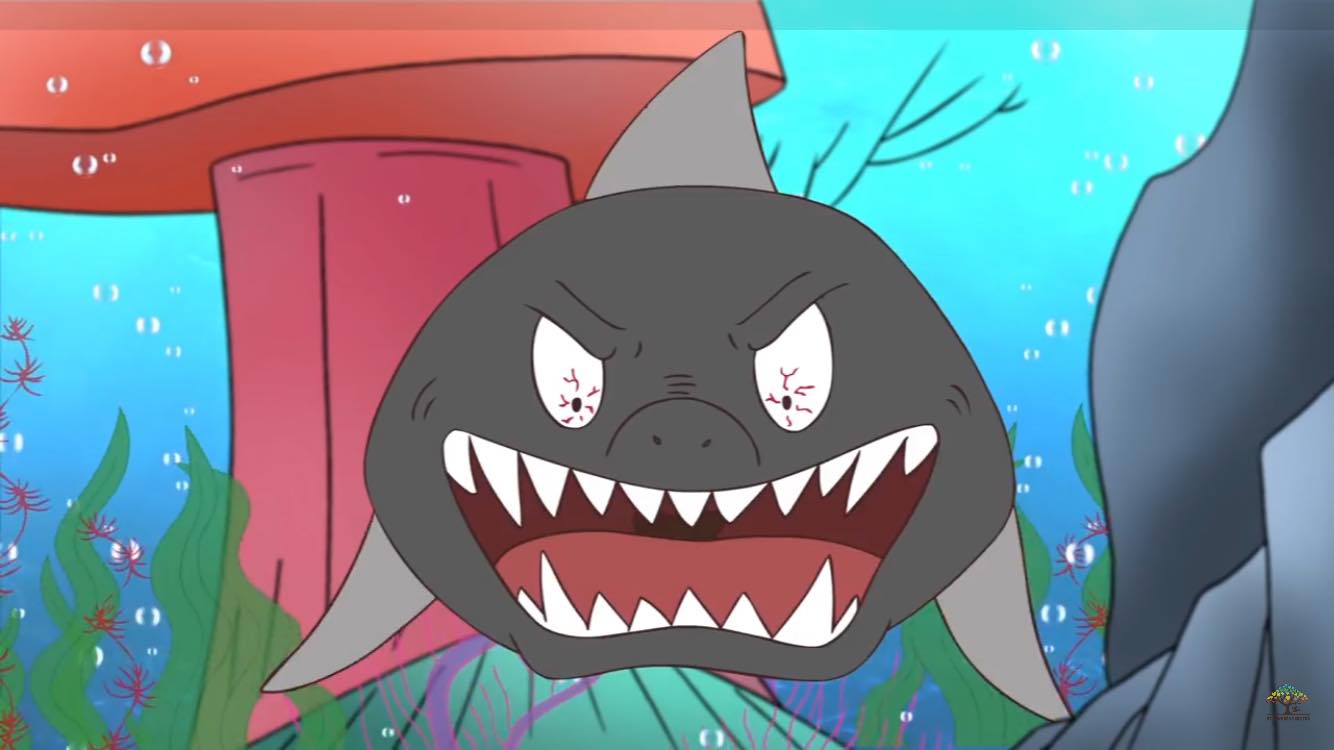 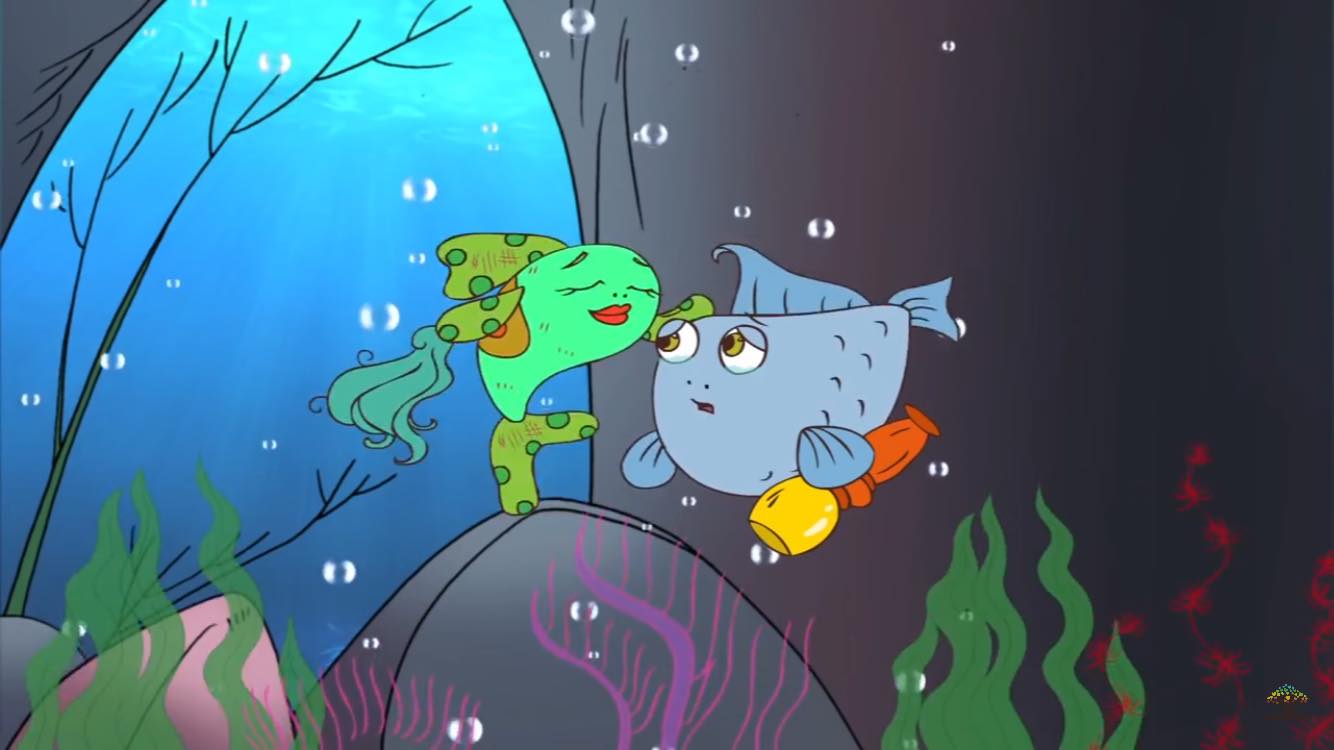